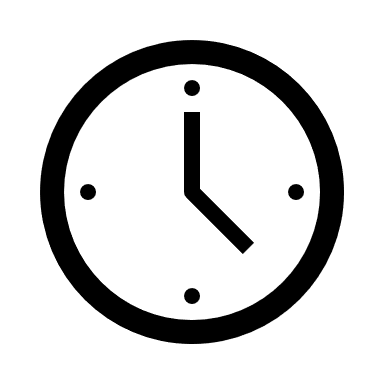 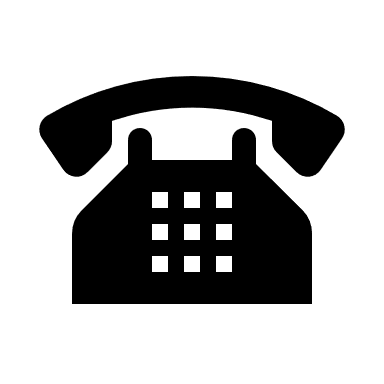 ARAUTEGIA/NORMATIVA
Ordutegia (9:30-9:45 / 13:15-13:30) errespetatzea eskatzen da. Se pide respetar el horario de las colonias (9:30-9:45/13:15-13:30).
Zerbitzuan zehar ahalik eta ohar gutxien banatuko ditugu. Beraz, plangintzatutako ekintzen gogorarazpenik ez dugu bidaliko. Horregatik, kontuan hartu igerilekua eta erreka jartzen duenetan beharrezko gauzak ekartzea. Plangintzan aldaketak ematen direnetan soilik bidaliko dugu oharra HHn eta LH1en. LH2tik aurrerako aldaketak haurrei ahoz jakinaraziko dizkiegu. Bestalde, egunero www.gazteoiartzun.net blogean hurrengo eguneko mailaz mailako planaren berri emango dugu.
Durante las colonias vamos a repartir los menos avisos posibles. Por lo tanto, no enviaremos ninguna nota recordando ninguna actividad que ya este reflejada en la programación. Por ello, tener en cuenta que los días que pone igerilekua y erreka hay que traer lo necesario para esa actividad y el día que pone kamisetak sortzen hay que traer una camiseta. Únicamente mandaremos los avisos en HH y LH1 aquellos días que realicemos actividades que no estén reflejados en la programación. Los cambios que se efectúen a partir de LH2, se les dirá directamente a los chavales y chavalas. Todos los días publicaremos la programación del día siguiente en www.gazteoiartzun.net.
Urtebetetzeak janaririk gabe ospatuko ditugu. Celebraremos los compleaños sin comida.
Zerbitzura gurpil gainean (bizikleta, patinetea,…) etortzeko aukera izango da. Eskura izango dugu bizikleten aparkalekua. Se podrá acudir al servicio sobre ruedas (bicicleta, patinete, Zarautz). Tendremos a mano el parking de bicicletas.
ARAUTEGIA/NORMATIVA
Haur bakoitzak bere irudia babesteko eskubidea du, beraz, denon ardura da argazki eta grabaziorik ez egitea. Cada niñ@ tiene derecho a proteger su imagen. Es responsabilidad de todo@s no hacer fotos ni grabaciones.
Haurrak jostailurik, dirurik, mugikorrik, kamerarik ez ekartzea eskatzen da. Se pide que l@s niñ@s no traigan juguetes, dinero, móvil ni cámara de fotos. 
Haurrak zerbitzuko ordutegian atera beharko balu aldez aurretik abisatzea beharrezkoa da. En caso de que el/la niñ@ tenga que salir en horario de servicio habrá que avisar con antelación.
Ez dugu botikarik emango. No se administrará ningún medicamento. 
Autobus geltoki bakoitzeko ordutegia errespetatzea eskatzen da, bai goizean autobusean uzteko orduan baita eguerdian jasotzekoan ere. Se pide respetar el horario del autobús tanto a la mañana como al mediodía. 
Hamaiketarako denbora tarte bat utziko dugu egunero. Familiaren esku janaria ekarri edo ez. Cada día habrá un intervalo para el almuerzo. La familia decidirá si traer comida o no.